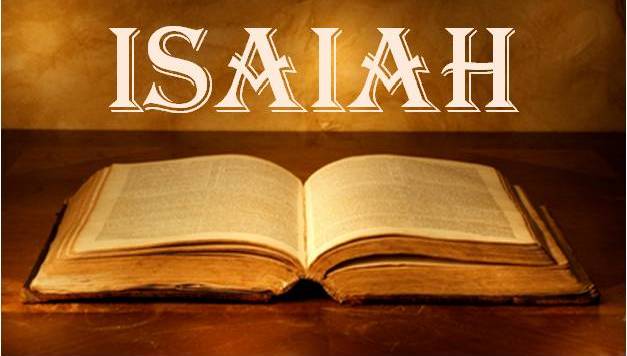 3/18/2018     第三課
「先知蒙召」、「以馬內利」
(六、七至十二章)
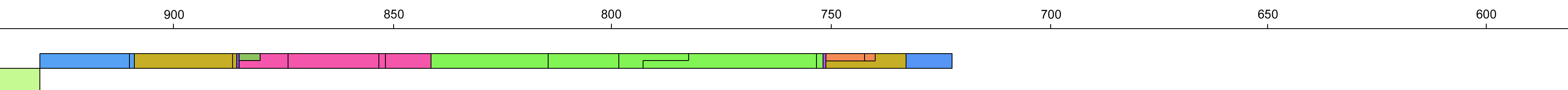 亞蘭
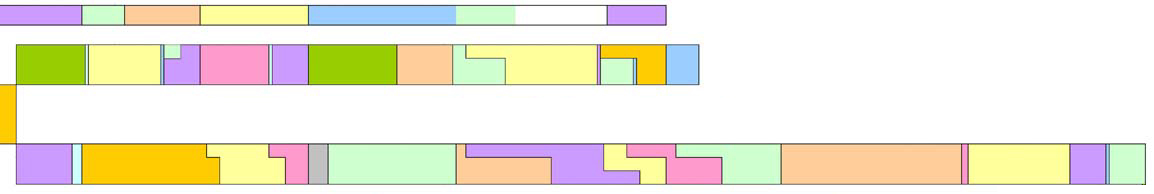 便哈達
利汛
亡於亞述
比
加
北國
耶羅波安二世
約阿施
739 BC 烏西雅王崩
南國
希西家
瑪拿西
烏西雅
亞瑪謝
亞哈斯
約坦
亞述王提革拉毗列色三世(普勒)西征，開始建立稱霸古代近東一個世紀的帝國。
以賽亞
烏西雅：作王52年(南國第二久)，好王。
喜悅農事，國勢強盛，與北國耶羅波安二世同期，兩國版圖達所羅門時期規模。後因心驕氣傲，進聖殿燒香，以致長大痲瘋，直到死日。
1-39
舊約
40-66
新約
1-35
責備
36-
39
歷史
40-66
安慰
1-12
論猶大和
以色列
13-23
論列國
24-35
刑罰與復興
36-
39
歷史
40-48
歸回
49-57
重建
58-66
榮耀
1-5
論猶大
13-23
論巴比倫
亞述、非利士
摩押、大馬色
古實、埃及
以東、亞拉伯
耶京、推羅
24-27
論末世
36-
37
被困
40-48
福音書
與行傳
49-57
書信

中心為
基督和
十字架
(53章)
58-66
啟示錄
28-33
六禍
6 以賽亞蒙召
38-
39
患病
7-12
論以色列
34-35
刑罰與復興
為何蒙召的記載不放在書卷的開端，而在第六章
  才出現？
Vocation (使命) 與 Career (職業) 有何分別？
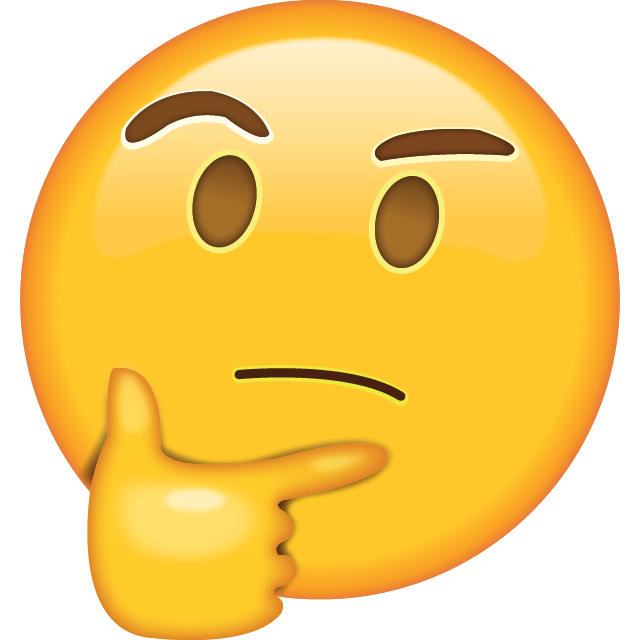 思考問題
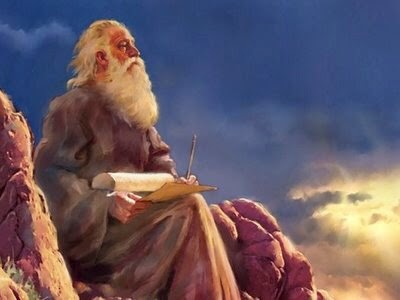 一. 蒙召的經歷
A. 上帝的顯現 (vv. 1-4)
      1. 真正的君王
 
 
     
      2. 「撒拉弗」的稱頌
 
 



      
      3. 耶和華的榮光
上帝仍坐在寶座上掌管一切
世事萬變，上帝不變
When the outlook is bleak, try the uplook
希伯來名意 =「燃燒」、守衛天使
呼喊三次的「聖哉、聖哉、聖哉」
與當時社會的罪行和不道德成強烈對比
(1:4、3:8、4:3、5:16)
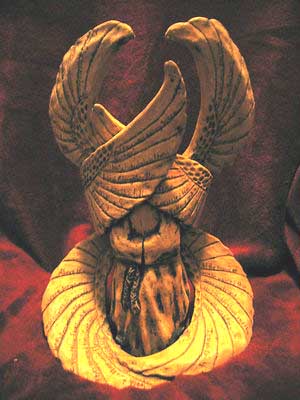 撒拉弗(意為燃燒)
兩個翅膀
遮臉
兩個翅膀
遮腳
兩個翅膀
飛翔
敬畏神
不敢看神
隱藏自己
承認卑微
行動
服侍待命
以賽亞
看見神
的榮耀
看見己
的污穢
奉差遣
傳道
以賽亞因為看見祂
的榮耀，就指著祂
說這話 (約12:41)
= 指主耶穌
賽6:1-4
賽6:5-7
賽6:8-13
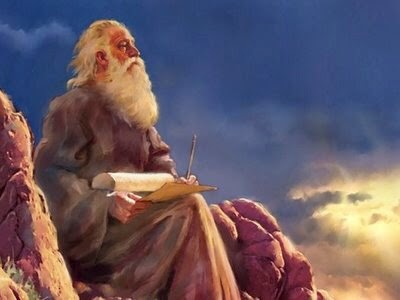 B. 先知的自省 (vv. 5-7)
      
      
      1. 嘴唇不潔 (太12:34、37)
 
    
      
      2. 壇上的火炭 (參民16:46，炭火 = 贖罪)
Vision of God brings true vision of self
比上不足，比下有餘... 只有親近神才自慚形穢
為何不說思想、眼睛、手腳...？
話語反映心態
先知為上帝的代言人，奉祂的名說話
人不能自救，需要神的潔淨
作工在別人身上前，需要先讓神作工在己身
Conviction      Confession     Cleansing
現代人只極力強調神是愛，而摒棄了神其他的
屬性如 – 公義、聖潔等...
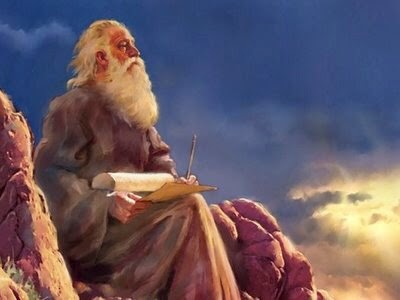 三位一體？
C. 呼籲與回應 (v. 8)
      1. 國家的需要
 
 
         
     
       2. 人的責任
誰肯為「我們」去呢？
宣教不是單靠熱心，全職事奉要有「呼召」
有些特別的事奉是要受神「差遣」的
今天有不少全時間神學生/傳道人不清楚呼召
神的顯現往往帶來責任及使命
「我在這裡，請差遣我！」(8節) 不是他、她
以賽亞立刻回應，沒有半點推辭
問：神究竟要用「徵兵」還是「自願兵」？
馬太福音第9章主教導門徒要求莊稼的主，到
了第10章門徒就被差去醫病趕鬼傳道了。
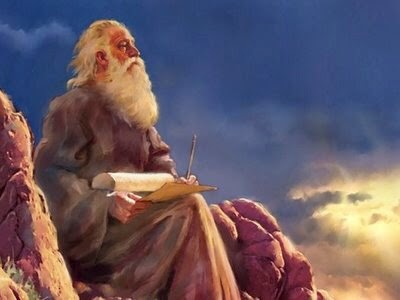 D. 差遣與預告 (vv. 9-13)
      1. 困難的使命
       
         -「聽不明白、看不曉得」 (太13:13-15, 可4:12
               路8:10, 約12:40, 徒28:25-28, 羅11:8)
 
 
 

      
      2. 必有餘種
Mission Impossible
Recruit Technique – make the job sounds easy
明知結果，神仍要給人機會 = 慈愛
明知困難，以賽亞仍願意去 = 忠心
神不故意使人心硬，但人越抗拒，就使自己
心更硬
「得時不得時，務要傳道」(提後4:2)
世人的成功離不開成就及結果，
信徒的成功在乎成就神的旨意。
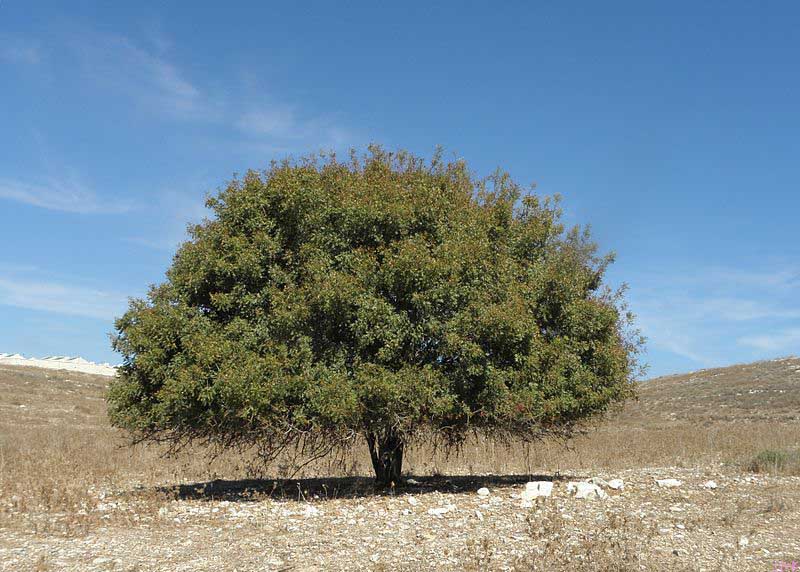 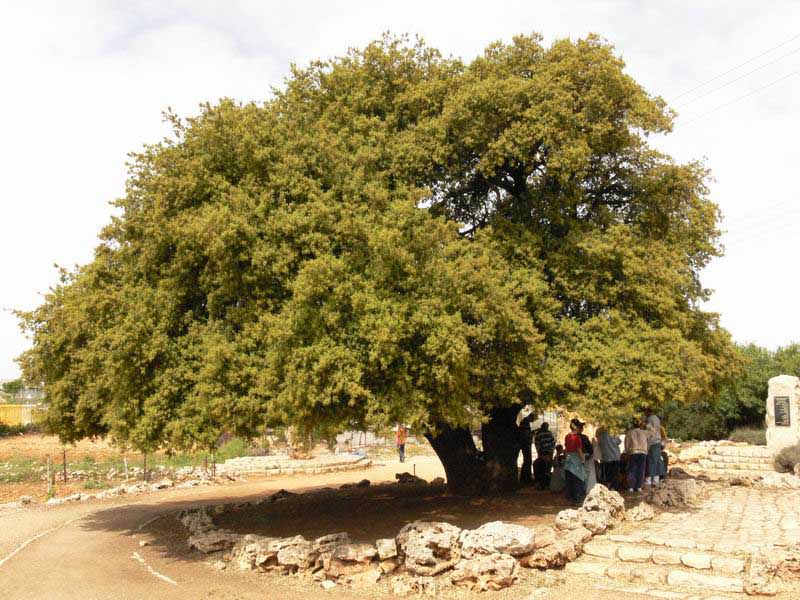 栗樹
橡樹
不是工作全無果效 = 還有十分之一
為這十分之一，你我願意去做嗎？
不要執著果效
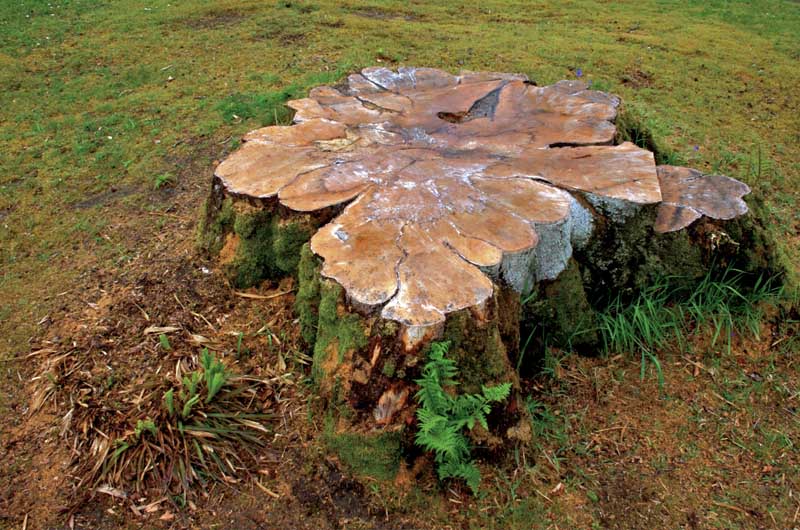 境內剩下的人若還有十分之一，也必被吞滅，像栗樹、橡樹雖被砍伐，樹𣎴子卻仍存留。這聖潔的種類在國中也是如此。
(賽6:13)
作主工要有
long range perspective
才不感到一事無成
1-39
舊約
40-66
新約
1-35
責備
36-
39
歷史
40-66
安慰
1-12
論猶大和
以色列
13-23
論列國
24-35
刑罰與復興
36-
39
歷史
40-48
歸回
49-57
重建
58-66
榮耀
1-5
論猶大
13-23
論巴比倫
亞述、非利士
摩押、大馬色
古實、埃及
以東、亞拉伯
耶京、推羅
24-27
論末世
36-
37
被困
40-48
福音書
與行傳
49-57
書信

中心為
基督和
十字架
(53章)
58-66
啟示錄
28-33
六禍
6 以賽亞蒙召
38-
39
患病
7-12
論以色列
34-35
刑罰與復興
735
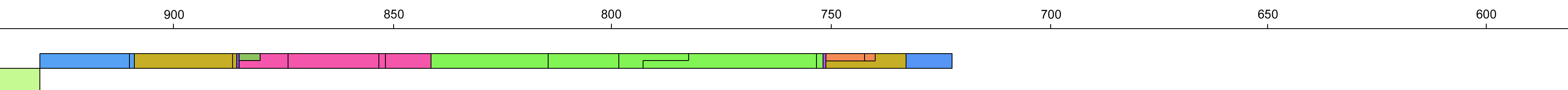 亞蘭
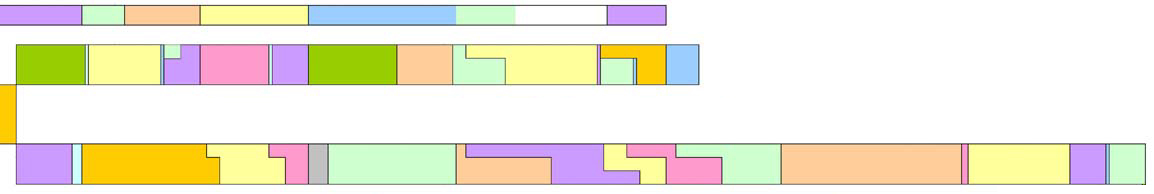 便哈達
利汛
比
加
北國
耶羅波安二世
約阿施
7-12章中心信息：不要懼怕，不要仗賴人(亞述)，要堅心倚靠耶和華。但亞哈斯不聽
南國
希西家
瑪拿西
烏西雅
亞瑪謝
亞哈斯
以賽亞
福音其中一個很大的福份就是讓人從恐懼中被釋放
亞哈斯：作王16年，惡王。
亞哈斯王拜巴力，焚燒兒女。亞蘭王利汛擄掠猶大；以色列王比加也入侵，殺了12萬猶大人，擄走20萬人。亞哈斯因懼怕便向亞述求救，亞述最後滅了亞蘭和以色列，卻向猶大徵很重的稅。(參王下16章)
亞蘭與以色列聯盟欲對抗亞述，他們邀猶大王亞哈斯  
 加入卻遭拒絕，盛怒下兩王進攻猶大，以賽亞勸亞哈
 斯依靠耶和華，但他不聽勸，反而向亞述求救。
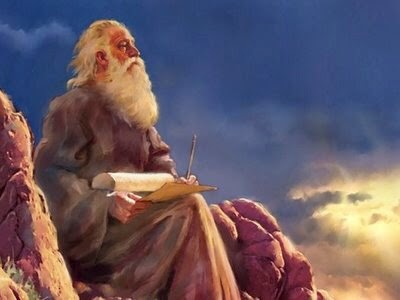 一. 盼望的信息 (7章)
  A. 安慰亞哈斯王 
     1.「兩個冒煙的火把頭 (利汛、比加」(v. 4)
 
 
  
   

     2.「若不信，不得立穩」 (v. 9)
表示很快
就要熄滅
以賽亞預言約主前734年，亞述於732年滅亞蘭，
並722年滅以色列國
為何上帝命以賽亞帶著兒子去見亞哈斯？
「施亞雅述」= 餘種將要歸回
信靠上帝是唯一得平安的途徑
堅心倚賴你的，你必保守他十分平安，因為他倚靠你 (賽26:3)
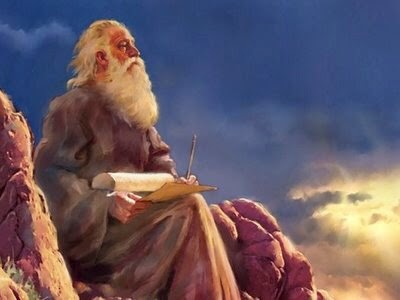 B. 求一個兆頭 
     
    
    

    

   1.童女懷孕
亞哈斯說：「我不求；我不試探耶和華」
以賽亞說：「...你們使人厭煩豈算小事，還要使我
的神厭煩麼？ (12-13節)
亞哈斯不求兆頭，不是因為謙卑，而是不信！
他心中早意決定要投靠亞述國。他亦可能在逃避，
不想知道神的旨意，萬一知而不遵行，不如不知。
童女是誰？ 子是誰？
若指彌賽亞，那兆頭對當時亞哈斯有何作用？
一般認為兆頭不是對亞哈斯講，而是對大衛家，
安慰的對象不是拒絕的人，而是那些信靠的人。
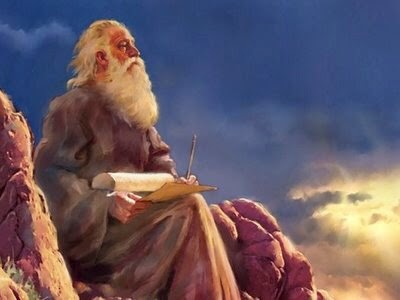 = 神與人同在
2.以馬內利
「神同在」並非單為危難時所發的應許，它乃
是神救贖最終目的。基督教的本質「神人合一」
其他宗教則要「把人變神」。
基督徒如何活出「以馬內利」的見證呢？
C.警告猶大國
那時，耶和華要發嘶聲，使埃及江河源頭的蒼蠅和亞述地的蜂子飛來；都必飛來，落在荒涼的谷內、磐石的穴裏，和一切荊棘籬笆中，並一切的草場上。那時，主必用大河外賃的剃頭刀，就是亞述王，剃去頭髮和腳上的毛，並要剃淨鬍鬚。(賽7:18-20)
主前701年，亞述王西拿基立入侵猶大，攻陷希西家64座堅固的城邑，俘虜20萬百姓，並擊退埃及援兵，唯獨未能攻下耶路撒冷。
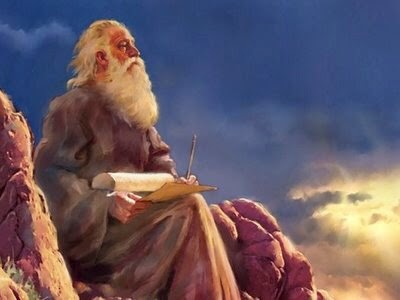 二. 審判的信息 (8章)
這才是神要給亞哈斯的信息
從第三節知道以賽亞的妻子也是位女先知
他們的孩子「瑪黑爾沙拉勒哈施罷斯」
= 擄掠速臨，搶奪快到
先知不只是用口來傳達神的信息，他更以生活
及行動來證實他所傳講是真的
他們孩子的一生也在傳達神要審判的信息
因為在這小孩子不曉得叫父叫母之先，大馬色的
財寶和撒瑪利亞的擄物必在亞述王面前搬了去。
(8:4)
735
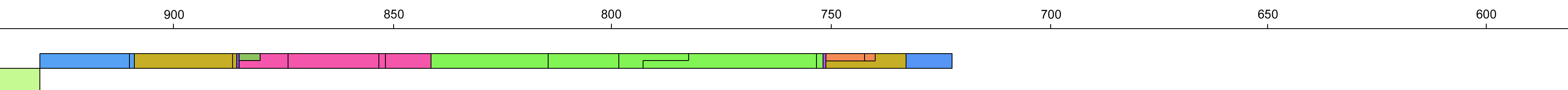 亞蘭
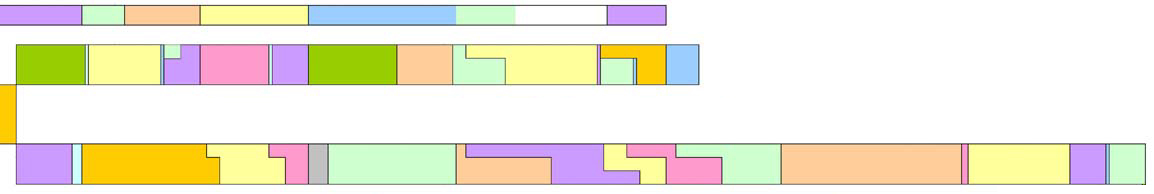 便哈達
利汛
732
比
加
北國
耶羅波安二世
722
約阿施
南國
希西家
瑪拿西
烏西雅
亞瑪謝
亞哈斯
以賽亞
735 BC：亞蘭和以色列聯合入侵猶大。以賽亞勸亞哈斯倚靠神。亞哈斯卻求助亞述王。
734-733 BC：瑪黑珥沙拉勒哈施罷斯出生。
734-732 BC：亞述王擄走以色列的加利利百姓，滅亞蘭。
732 BC：以色列王比加被何細亞所殺篡位,何細正進貢亞述
722 BC：亞述滅以色列。
這百姓既厭棄西羅亞緩流的水...因此，主必使大河翻騰的水猛然沖來，就是亞述王和他所有的威勢，必漫過一切的水道，漲過兩岸 (8:6-7)
西羅亞源流自錫安，緩流乃供應耶路撒冷居民
飲用，後來希西家王挖水道把水引進城內
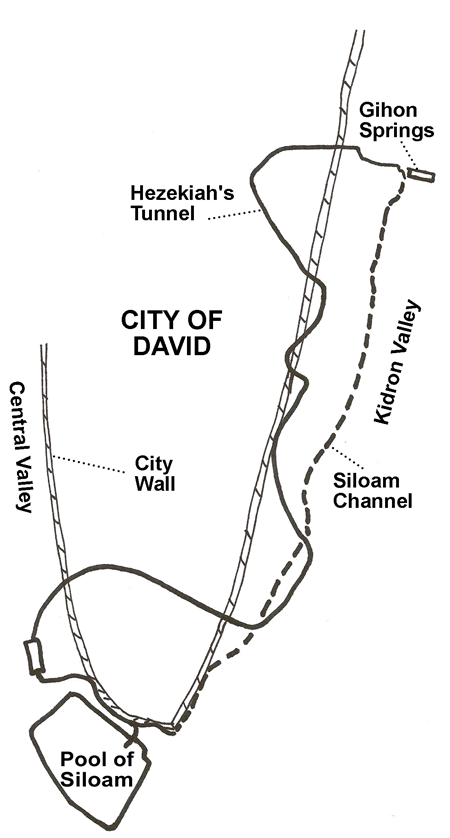 基訓泉和西羅亞池的落差甚小(全長533公尺的希西家水道，兩端落差僅30公分；西羅亞水道全長也有400公尺)，故水流緩慢。
基訓泉
希西家
水道
大衛城
汲
淪
溪
中
央
山
谷
城牆
西羅亞水道
(可能在希西
家時代廢棄)
西羅亞緩流的水：神的管治(柔和)
幼發拉底河翻騰的水：亞述的統治(殘暴)
西羅亞池
祂必作為聖所，卻向以色列兩家作絆腳的石頭，跌人的磐石；向耶路撒冷的居民作為圈套和網羅。許多人必在其上絆腳跌倒... (8:14-15)
對願意相信的人，上帝是保障；但對不願相信
的人卻是網羅 (或作審判)。
對信靠者 = 磐石、房角石、踏腳石
對不順服者 = 絆腳石、砸人之石
十字架對外邦人為愚拙，對蒙召的人卻為神的
大能 (林前1:23-24)
究竟是福音還是禍音？  接受與不接受都有後果
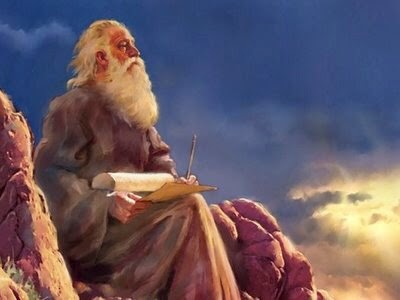 有人對你們說：「當求問那些交鬼的和行巫術的，就是聲音綿蠻，言語微細的。」你們便回答說：「百姓不當求問自己的神麼？豈可為活人求問死人呢？」(8:19)
人總極力想知道未來，從中找指引，但人就算
知道，卻不一定能掌控，惟有信靠上帝的指引。
他們必經過這地，受艱難，受飢餓；飢餓的時候，心中焦躁，咒罵自己的君王和自己的神。(21節)
因亞哈斯
不能救他們
因上帝
不願幫他們
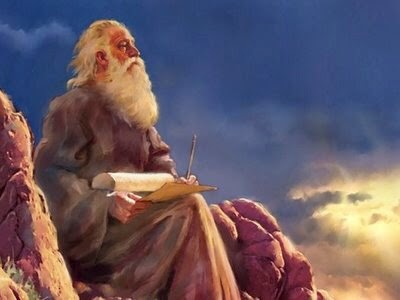 三. 恩惠的應許 (9至11章)
    - 彌賽亞的來臨 (9:1-7)
A. 祂具人性和神性
因有一嬰孩為我們而生；有一子賜給我們。
(A Child is born, a Son is given)
將第一次與第二次主降臨合起來
千禧年
聖誕夜
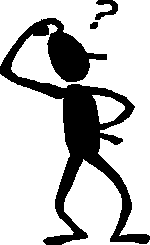 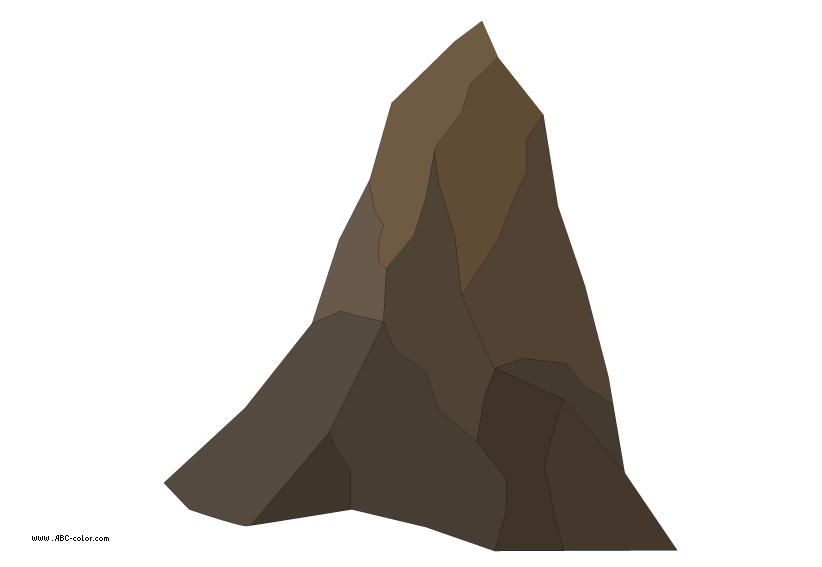 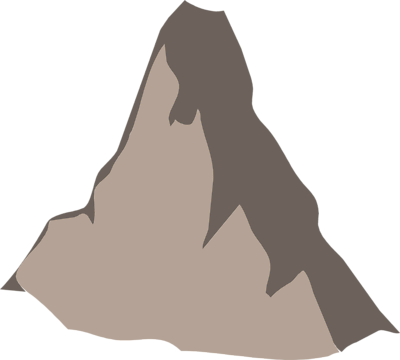 山峰性的預言
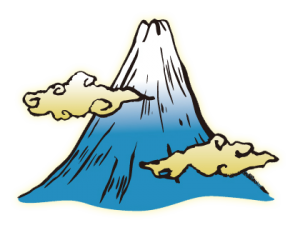 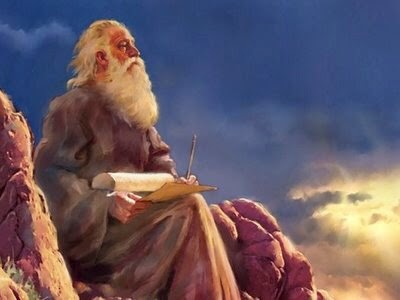 B. 祂的名稱
     1.奇妙策士 
     2.全能的神
     3.永在的父 
     4.和平之君
- 智慧、謀略
- 能力、權威
- 根源、關係
- 性情、政法
C. 祂的服事 
    1.審判以色列 (9:8-10:4)
   


    2.「怒氣未轉消，手仍伸不縮」  
        (9:12, 17, 21, 10:4, 參5:25)
一首詩、四小段
˙外族入侵 (9:8-12)   ˙剪除敗亡 (9:13-17)
˙社會混亂 (9:18-21) ˙被擄被殺 (10:1-4)
每段結語
對比人心的剛硬與人性的驕傲
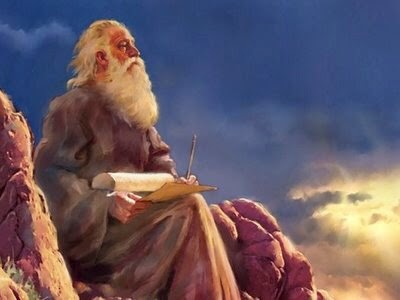 在10:3 上帝問了三個問題：
1) 災禍臨到... 那時，你們怎樣行呢？
2) 你們向誰逃奔求救呢？
3) 你們的榮耀（或作：財寶）存留何處呢？
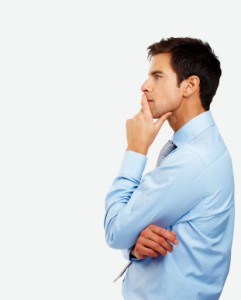 我們亦要好好地反問自己
這三個問題
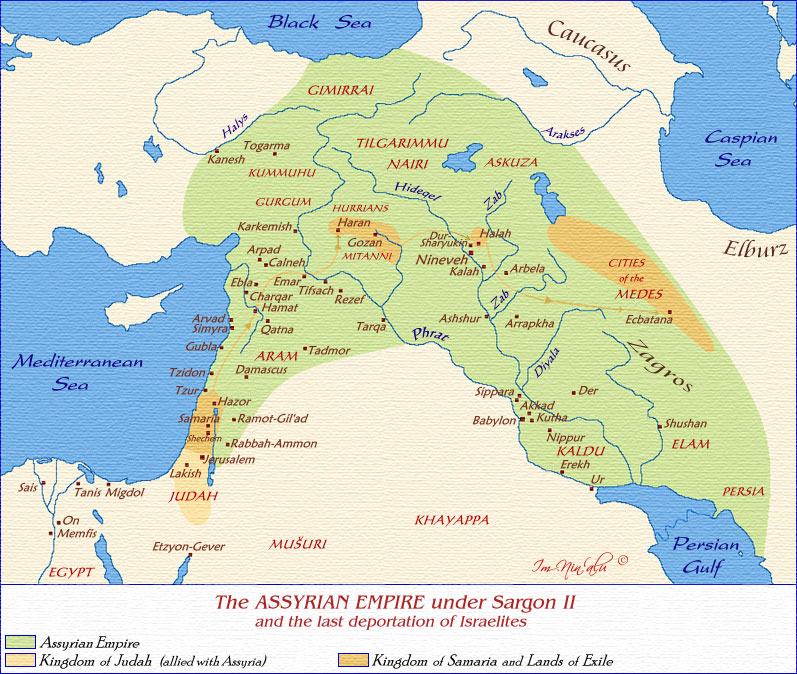 3.審判敵國 (10:5-34)
     - 亞述為刑具
     a.怒氣的「棍」
     b.惱恨的「杖」
     c.砍木的「斧」
     d.鋸木的「鋸」
     e.斥責的「鞭」
(10:9-11) 兩組城市的對比，意即南面的城必如北面的城被亞述國所佔服。威脅由北至南展開。
迦基米施
亞珥拔
迦勒挪
尼尼微
哈馬
大馬色
撒瑪利亞
耶路撒冷
撒珥根二世(722-705BC)時的亞述帝國
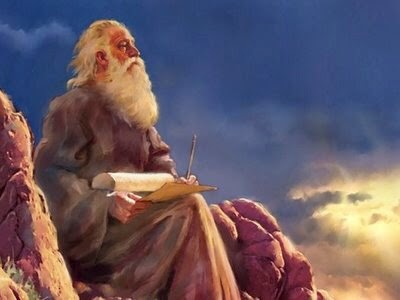 3.審判敵國 (10:5-34)
     - 亞述為刑具
神只想刑罰，但亞述要毀滅 (7節)，並狂傲，揚耀自己的能力，不歸榮耀與神，(12-14節) 因此最後自己也要遭審判。
在希西家王時代，神一夜間毀滅18萬5千亞述大軍 (賽37:36-37)，主前609巴比倫滅了亞述。
神能借不信的人或國的私慾、動機、野心... 來成就祂在信徒和神國的旨意，祂始終在掌管歷史和一切。
耶和華所造的，各適其用；就是惡人也為禍患的日子所造 (箴16:4)
斧豈可向用斧砍木的自誇呢？
鋸豈可向用鋸的自大呢？
好比棍掄起那舉棍的，
好比杖舉起那非木的人。(10:15)
被造者向創造者自誇！
工具向工匠作出挑戰！
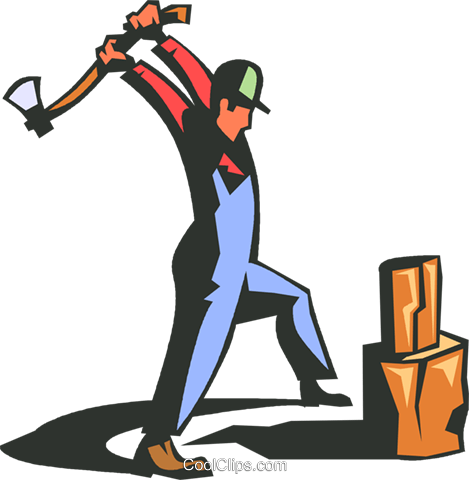 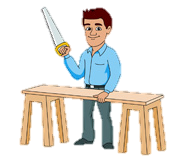 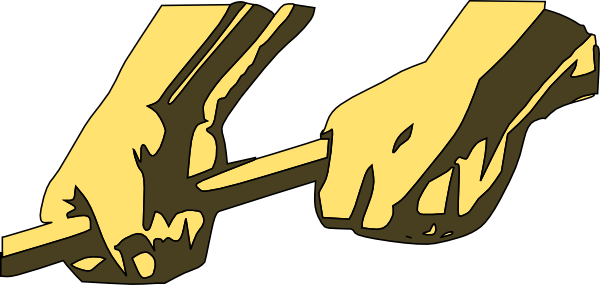 4.救餘民脫離亞述 (10:20-34)
以色列啊，你的百姓雖多如海沙，惟有剩下的歸回。原來滅絕的事已定，必有公義施行，如水漲溢。(賽10:22)
以賽亞指著以色列人喊著說：「以色列人雖多如海沙，得救的不過是剩下的餘數；因為主要在世上施行祂的話，叫祂的話都成全，速速地完結。」(羅9:27-28)
新約
救恩轉向外邦人，猶太人只有少數信主得救。
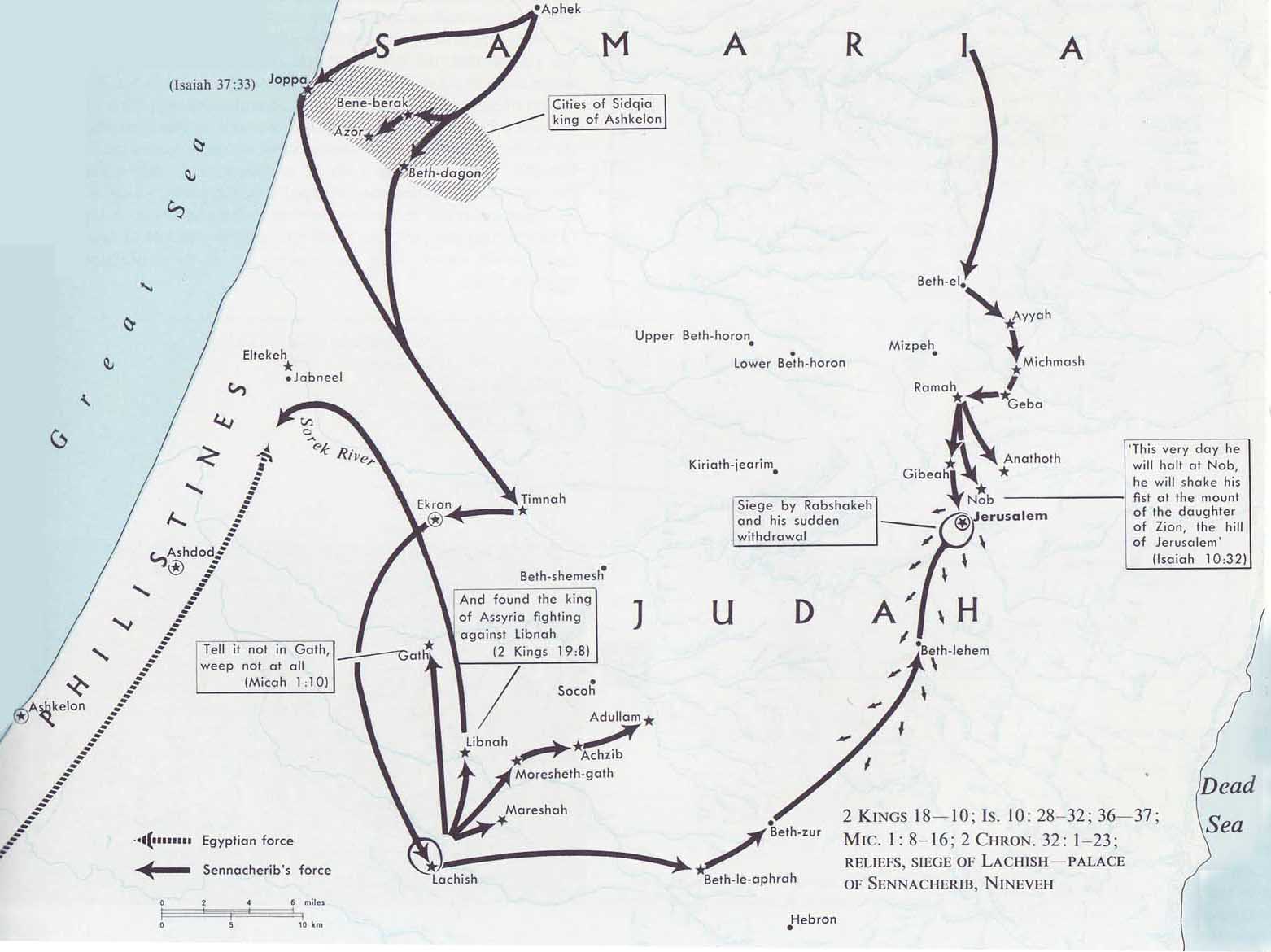 以賽亞書10:28-32亞述王攻耶路撒冷的路線，可能是701BC 亞述王西拿基立攻打猶大的一支部隊。
亞述的攻擊
從北至南
亞葉
密抹
拉瑪
迦巴
基比亞
亞拿突
耶路撒冷
挪伯
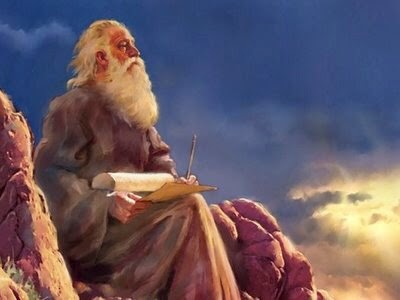 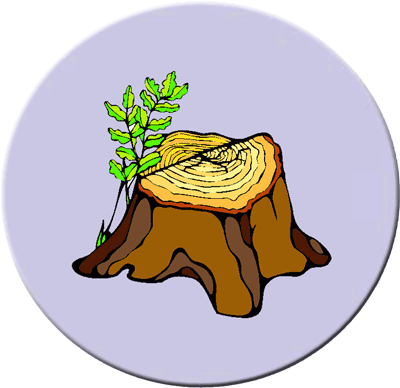 D. 耶西的本 (11:1-5)
10:33-34 神砍下大樹，
11:1 耶西的「𣎴」
耶西    大衛     基督
「枝子」與「拿撒勒」原文同一字根
滿有耶和華的靈
- 智慧與聰明的靈 
- 謀略與能力的靈
- 知識與敬畏的靈
Power of the mind
Practical Action
Fellowship with God
知識
Knowledge
聰明
Understanding
智慧
Wisdom
作出決策
Action
看出意義
Meaning
知道事實
Facts
收集資訊
Information
找出原則
Principles
選擇應用
Application
聰明 = do things right
智慧 = do the right things
不是人的智慧，乃是屬靈的智慧，特別去輔導人
「敬畏耶和華是智慧的開端，認識至聖者便是
   聰明」(箴9:10)
(敬畏神就會約束自我的智慧)
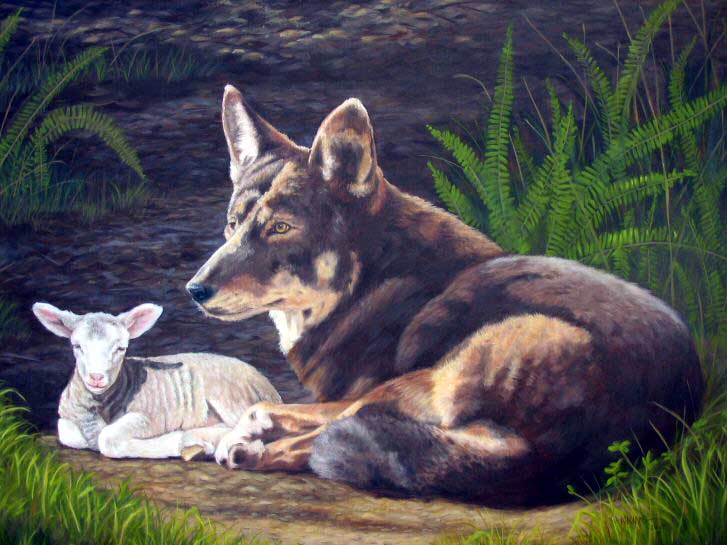 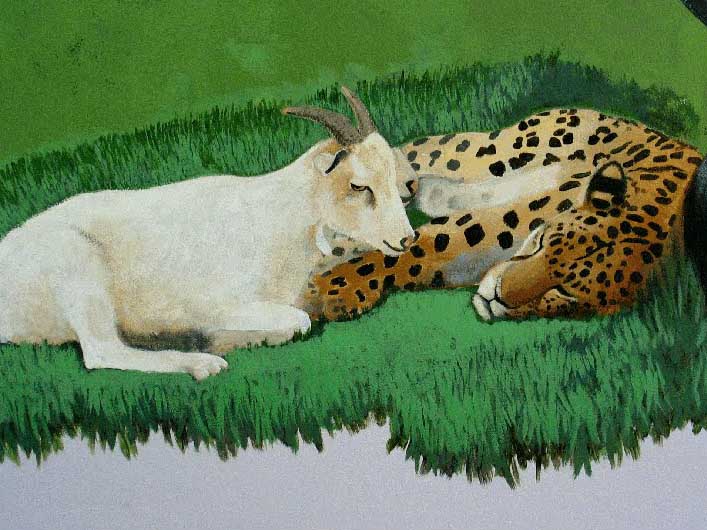 豺狼必與綿羊羔同居
豹子與山羊羔同臥
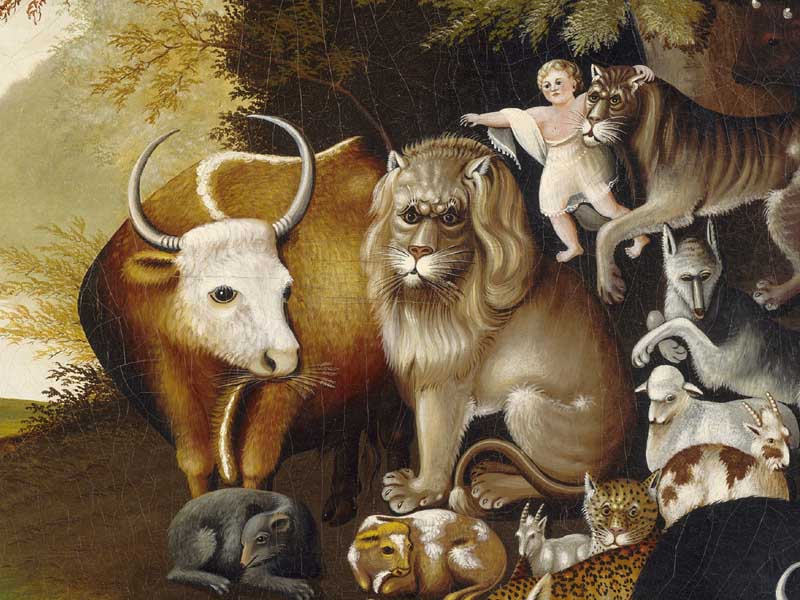 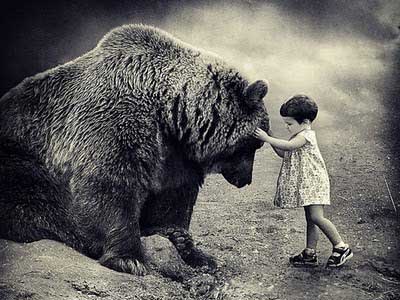 少壯獅子與牛犢並肥畜同群
小孩子要牽引他們
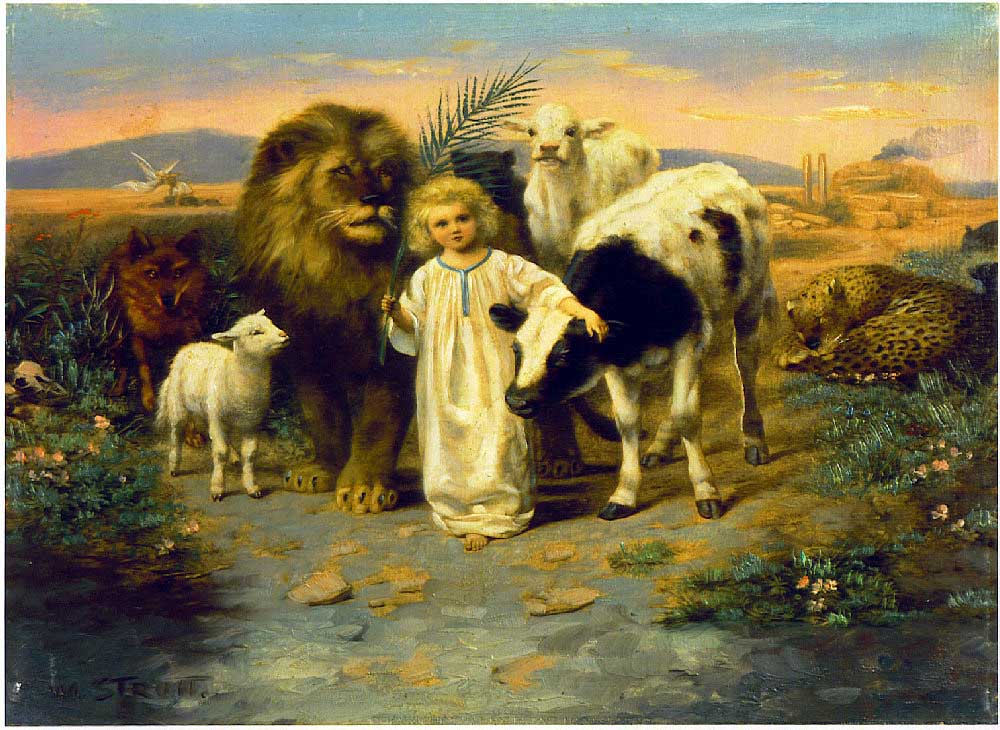 撒但被綑綁
扔進無底坑
巴比倫
大城傾倒
千禧年
豺狼必與綿羊羔同居，豹子與山羊羔同臥；少壯獅子與牛犢並肥畜同群；小孩子要牽引他們.(賽11:6)
基督降臨地上
前千禧年派
(字面解經)
時代論
七年災難
千禧年
新天新地
教會時代
教會被提
(樂觀主義)
基督降臨地上
後千禧年派
福音廣傳
社會進步
千禧年
新天新地
教會時代
無千禧年派
(靈意解經)
基督降臨地上
教會受逼 = 大災難
教會復興 = 千禧年
新天新地
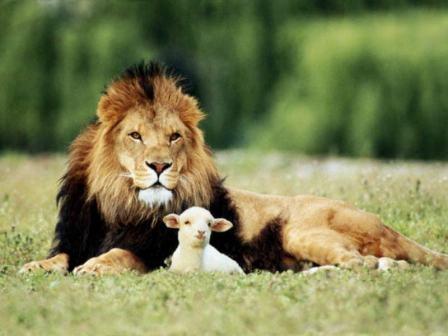 吃奶的孩子必玩耍在虺蛇的洞口；斷奶的嬰兒必按手在毒蛇的穴上。在我聖山的遍處，這一切都不傷人，不害物； (賽11:8-9)
世界大同、和諧共處、安逸快樂、
無懼無慮...連動物的本性也都改變
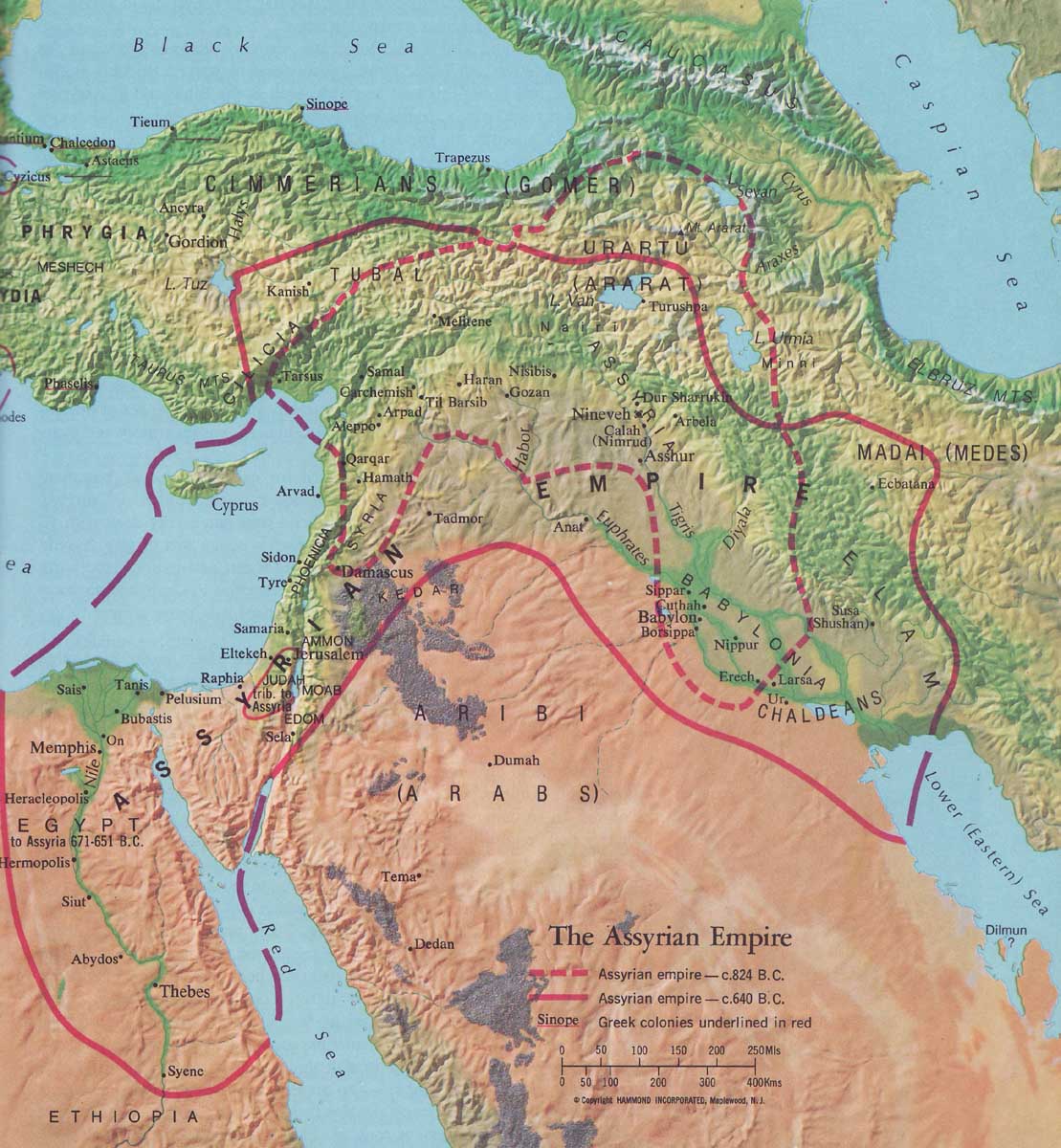 F. 餘民歸回 (11:10-16)
當那日主必二次伸手救回自己的
百姓中所剩餘的，就是在亞述…
第一次歸回：古列王年間
第二次歸回：以色列復國
亞述
哈馬
眾海島
示拿
以攔
耶路撒冷
埃及
巴忒羅
古實
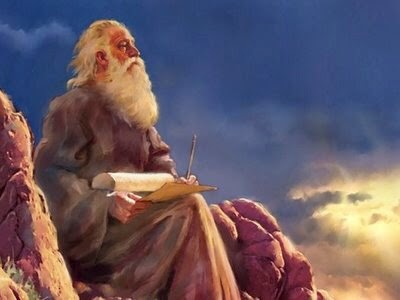 四. 救恩之歌 (12章)
   A. 對神的讚美
      1.祂必管教
      2.祂賜安慰
      3.祂是力量、詩歌、拯救
      4.祂是救恩的泉源
      5.祂行美好的事
以賽亞 (=耶和華是救贖者)
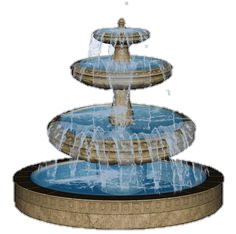 「管教」為讚美之首！
學會了這最難的一步，其他就不難了！
因為我的百姓作了兩件惡事，就是離棄我這活水的泉源，為自己鑿出池子，是破裂不能存水的池子。(耶 2:13)
(真正的感恩是有行動來回應的！)
B. 向神回應
   1.稱謝祂
   2.倚靠祂
   3.傳揚祂
- 對神
- 對己
- 對人
結論：
以賽亞的兒子分別代表信徒在世的兩個見證：
= 審判與救贖
瑪黑爾沙拉勒哈施罷施 = 擄掠速臨、搶奪快到
施雅亞述 = 餘民歸回
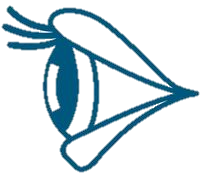 難題
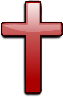 神
= 恐懼
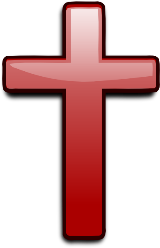 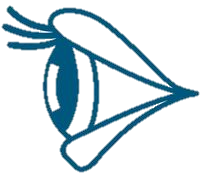 神
難題
= 把握